Дизайн-проект благоустройства зоны отдыха рядом с МБДОУ детский сад № 27 «Аленушка»
Приложение 2 
Утверждено Распоряжением Главы Каргасокского сельского поселения от 27.02.2019 № 51
Глава Каргасокского сельского поселения 
 Д.Е. Барышев

Каргасок 2019
Ситуационная схема (место расположения объекта)
ПОЯСНИТЕЛЬНАЯ ЗАПИСКА
Зона отдыха расположена рядом с МБДОУ детский сад № 27 «Аленушка». Общая площадь зоны отдыха - 1478,5 м2 с подъездами к ней.
	Текущее состояние: Нарушение ровности покрытия площадок и подъездов к зоне отдыха под влиянием деформации пучинистых грунтов в холодное время года , ограждение отсутствует, озеленение  площадки отсутствует, отсутствуют МАФы на площадке, предназначенной для отдыха . 
	Проектом предполагается устройство площадок и подъездов к зоне отдыха в асфальтобетонном исполнении, установка металлического ограждения, озеленение площадки, предназначенной для отдыха – посадка саженцев рябина обыкновенная– 5шт., установка МАФов - урна металлическая опрокидывающаяся – 4шт., скамья на металлических ножках – 4шт.,  велопарковка – 2 шт.
Текущее состояние зоны отдыха рядом с МБДОУ детский сад № 27 «Аленушка»
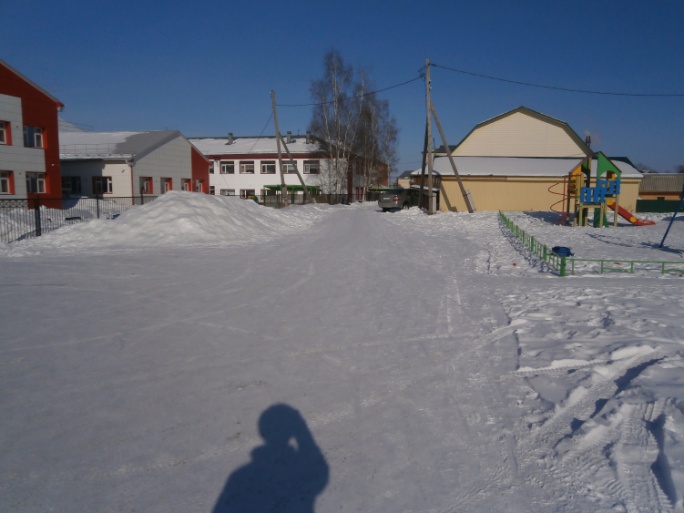 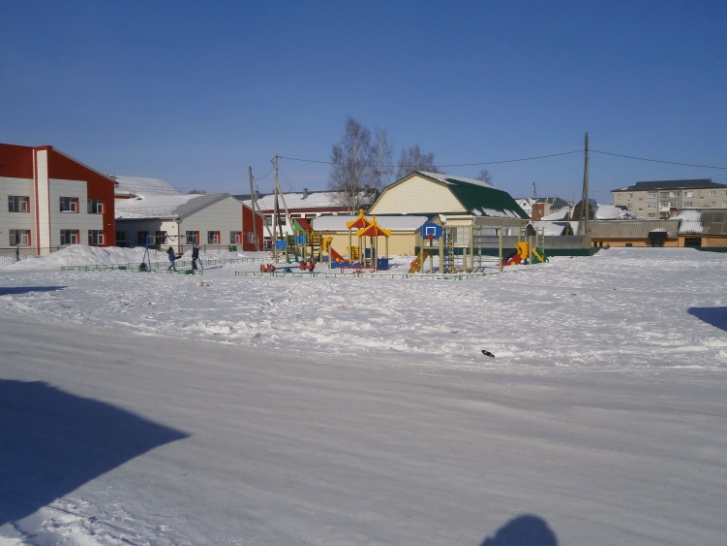 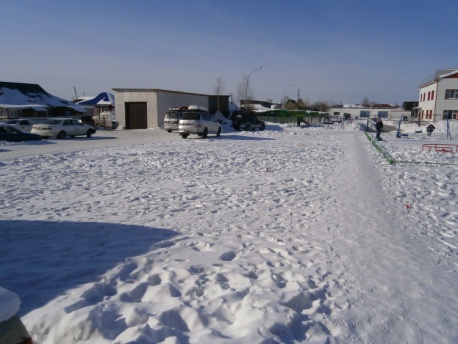 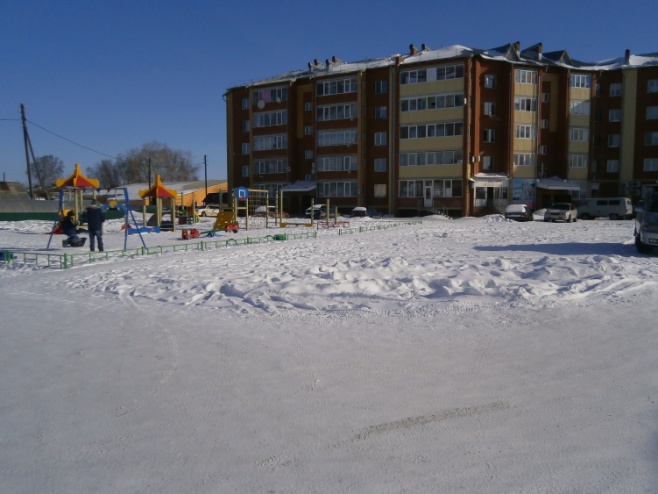 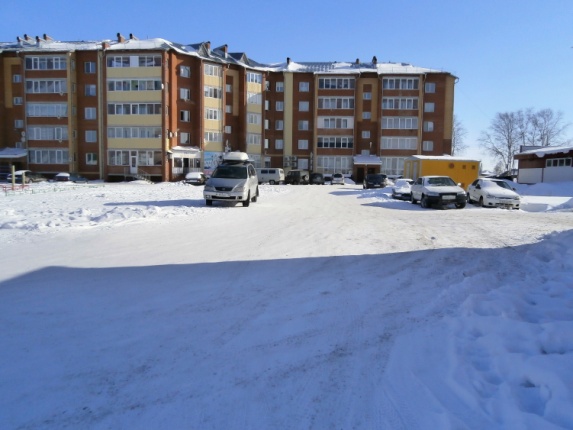 Схема благоустройства зоны отдыха рядом с МБДОУ детский сад № 27 «Аленушка»
Малые архитектурные формы, предполагаемые к размещению на территории зоны отдыха рядом с МБДОУ детский сад № 27 «Аленушка»
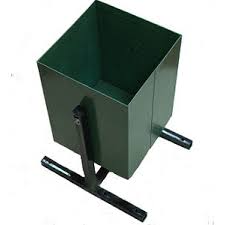 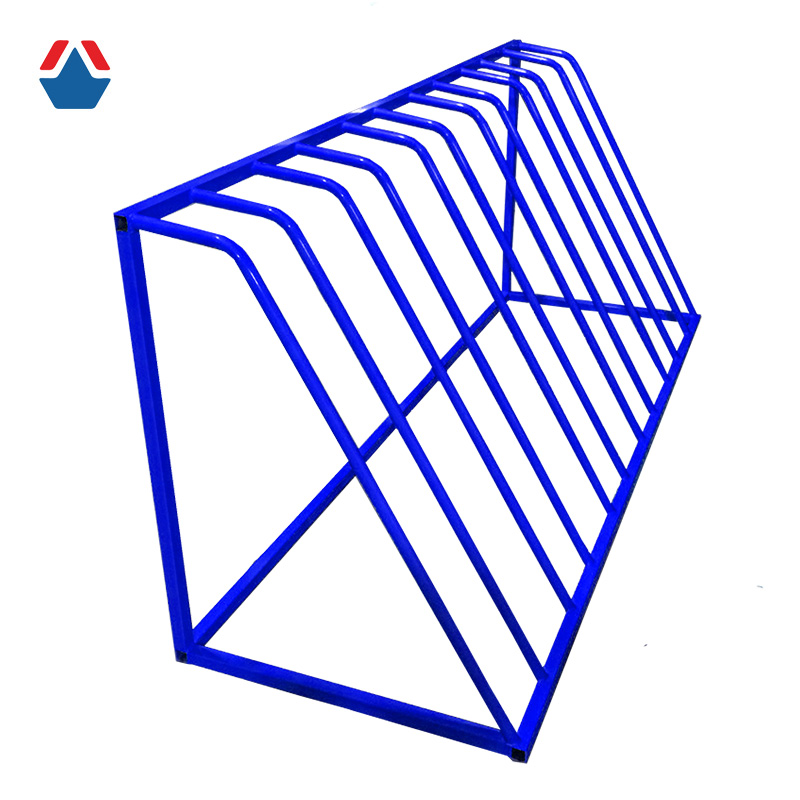 Обоснование необходимости благоустройства зоны отдыха рядом с МБДОУ детский сад № 27 «Аленушка»
Проведение работ по благоустройству зоны отдыха рядом с МБДОУ детский сад № 27 «Аленушка» обусловлено необходимостью формирования современной среды обитания, создания безопасных и благоприятных условий для проживания граждан, повышения уровня комфортности проживания жителей и гостей Каргасокского сельского поселения Каргасокского района Томской области.